Ultraljudsapparater i SDV
Versionshistorik
Bakgrund
Vid införande av SDV kommer Obstretrix avvecklas
SyngoDynamics kommer vara integrerat med SDV
Det innebär att de verksamheter som idag dokumenterar i Obstretrix bör använda SyngoDynamics istället. 
Det innebär också att ultraljudsapparaten behöver vara kopplade till SyngoDynamics
Vad händer annars?
I de fall undersökaren använder en ultraljudsapparat som inte är ansluten till SyngoDynamics måste eventuella resultat dokumenteras i en journalanteckning. Inga mätvärden, dateringar, koder etc dras över till SDV.
Anledningen är att i SDV måste det komma en bokning från SDV, via ultraljudsapparaten till SyngoDynamics, för att dokumentation ska kunna ske. 
Om dokumentation sker manuellt i SyngoDynamics, utan SDV-bokning via ultraljudsapparat, skickas ingen data till SDV och ingen dokumentation sker i SDV
Ska det dokumenteras t ex diagnoser, KVÅ koder eller läggas någon form av ordination, måste undersökaren använda en ultraljudsapparat som är kopplad till Syngo.
Ultraljudsapparater
Ultraljudsapparaterna behöver vara kompatibla med SyngoDynamics

Krav för uppkoppling till SyngoDynamics:
Ultraljudsapparaten är DICOM-kompatibel
DICOM-licens finns för apparaten
Nätverkskoppling
Privata vårdgivare
Första driftstart
Inga PVG som utför den typen av ultraljudsundersökningar ingår i första driftstarten.
Åtkomst till Syngo Dynamics för privata vårdgivare:
Arbete pågår inom förvaltningsgruppen för Ultraljud i Region Skåne. Detta innefattar både: 
Teknisk lösning för åtkomst till Syngo Dynamics via SD-WAN/Citrix
Uppdatering av avtal.
Mer information kommer inför kommande driftstarter
Berörda verksamheter
Nedan verksamheter utför ultraljudsundersökningar och dokumenterar i Obstetrix idag:
Offentliga vårdgivare:
Barnmorskemottagningar
Specialistmödravårdsmottagningar
Förlossningsavdelningar
BB-avdelningar
(ev. Neonatalavdelningar)
Privata vårdgivare:
Barnmorskegrupper Öresund (Malmö och Trelleborg)
Capio (Simrishamn, Kristianstad, Ystad)
Helsingborgs Barnmorskemottagning
Mama Mia (Malmö och Lund)
Admira Kvinnohälsa
Irma Barnmorskemottagning
Barnmorskemottagning Mammakulan
Rosengårdbarnmorskestation
Inventering ultraljudsapparater
För att säkerställa att samtliga ultraljudsaparater är kopplade till SyngoDynamics vid SDV driftstart behöver en inventering göras
Verksamheter som behöver gå vidare med inventering är de som svarat JA på följande fråga:
Dokumenterar verksamheten ultraljudsundersökningar i Obstetrix idag?
Vid JA gå vidare till nästa sida för inventering
Vid NEJ behövs ingen vidare inventering
Inventering
Om ultraljudsundersökningar dokumenteras i Obstetrix görs en inventering enligt nedan Excel-mall för att ta reda på dessa apparater kan kopplas mot SyngoDynamics istället
Använd ”Mall inventering ultraljud” och ange:
Ultraljudsapparat – lista fabrikat och modell
Inventarienr/serienr – läs av på apparaten 
Är den kopplad till SyngoDynamics? Om JA behövs inget mer göras
Är den DICOM-kompatibel? Stäm av med utrustningens leverantör
Finns DICOM-licens på apparat eller att köpa? Stäm av med utrustningens leverantör
Övrigt – ev. plan för vidare steg
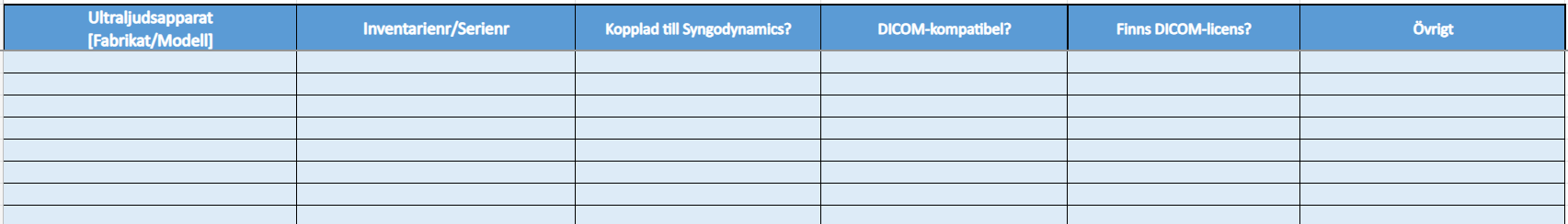 Vad händer efter inventeringen?
Första driftstart (inga privata vårdgivare): 
För de eventuella ultraljudsapparater som inte är uppkopplade till Syngodynamics idag:
Köp DICOM-licenser om det saknas, alternativt uppgradera eller köp ny utrustning om kompatibilitet saknas
Beställ uppkoppling till SyngoDynamics

Efterföljande driftstarter (inkl privata vårdgivare): 
Beslut behöver tas från SDV-programmet och förvaltningsgruppen för ultraljud om:
Eventuell vidareutveckling av integrationen för att möjliggöra manuell dokumentation i SyngoDynamics
Eventuellt skarpt krav på att alla ultraljudsapparater ska kopplas till SyngoDynamics, inkl privata vårdgivare
Hjälp på vägen… (gäller endast offentliga vårdgivare)
DICOM-kompatibilitet och licens
För kontroll av DICOM-kompatibilitet/licens kan servicemanual, åtkomst till avancerade inställningar och/eller kontakt med leverantör krävas. För att få hjälp med detta av MT-tekniker, registrera ett MT-ärende/förfrågan via Ritz, enligt ordinarie supportrutiner.
Beställning av DICOM-licens eller ny ultraljudsapparat
DICOM-licens beställs genom att offert efterfrågas från leverantör, därefter sker beställning av licensen via Ritz
I de fall DICOM-licens inte kan erhållas till en befintlig ultraljudsapparat behöver en ny beställas. Inköp av ultraljudsapparat sker enligt ordinarie rutiner för inköp av medicinteknisk utrustning
Koppla ultraljudsapparaten till Syngodynamics
Använd beställningsformulär i Ritz: Uppkoppling mot ISCV/SyngoDynamics - Service Portal (skane.se)
Omfattning och deadline
Inventeringen behöver genomföras
För samtliga driftstarter
Av de verksamheter som utför ultraljudsundersökningar och dokumenterar i Obstetrix idag (se bild 6)
Respektive IT/MT-projektledare:
Ansvarar för att förmedla information till aktuella verksamheter/enheter inom sin förvaltning
Samlar ihop inlämnat material i mappen ”Ultraljudsinventering” på Teams
Respektive privat vårdgivare:
Ansvarar för att förmedla information till aktuella verksamheter
Samlar ihop inlämnat material och mailar till SDVUtrullningITMT@skane.se
Deadline 
Verksamheter som ingår i första driftstart: 15 november 2024
Övriga driftstarter (inkl. privata vårdgivare): tbd
Dokument
Mall inventering ultraljud
Utdrag Ritz 2024-08-23 uppkopplade ultraljudsmaskiner - kan användas som stöd men information behöver bekräftas i ovan inventeringsmall